XIN CHÀO ĐẾN VỚI TIẾT HỌC CỦA LỚP.......
GV:........................
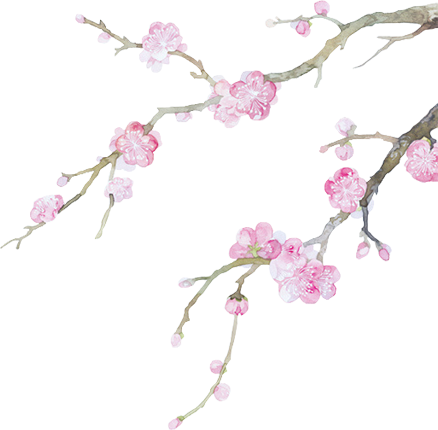 VIẾT 
VĂN BẢN NGHỊ LUẬN 
VỀ MỘT VẤN ĐỀ XÃ HỘI 
TRONG TÁC PHẨM VĂN HỌC
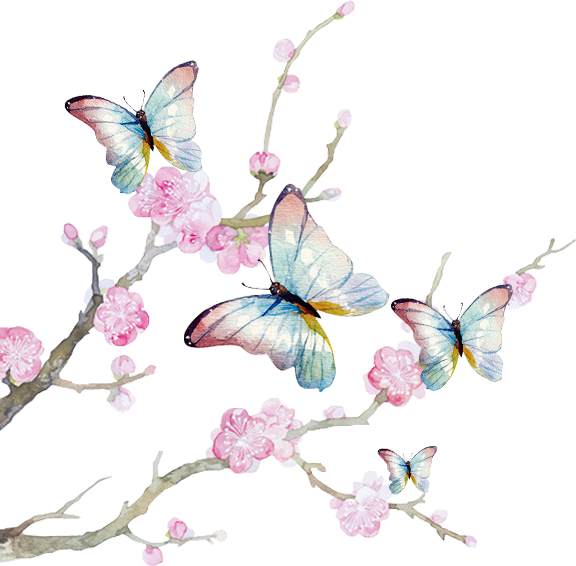 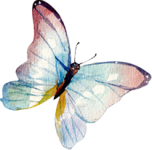 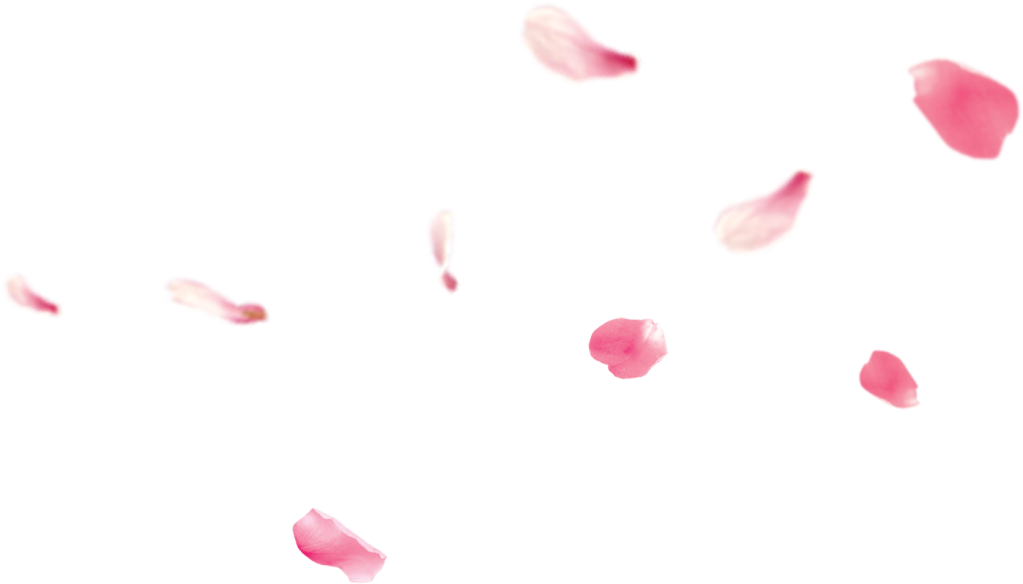 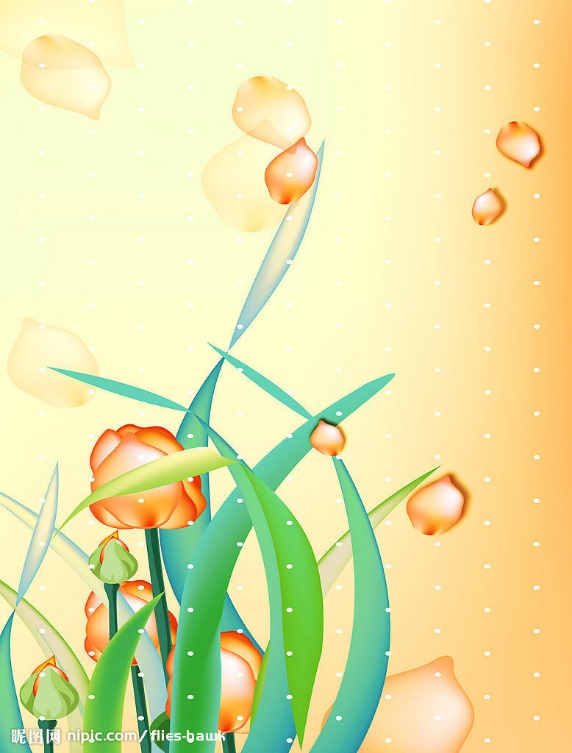 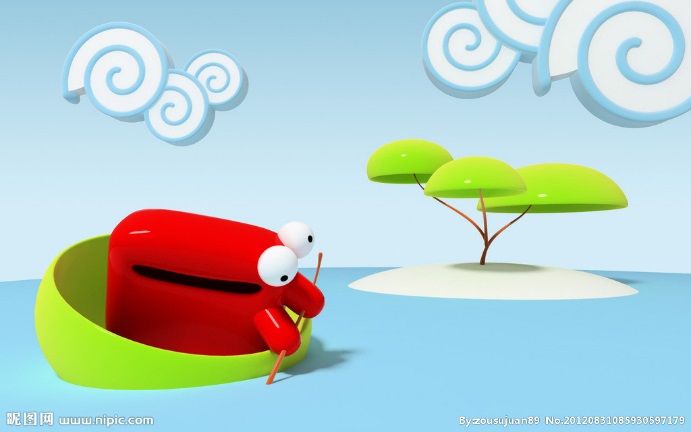 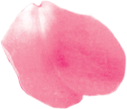 Hoàn thành bảng KWL - kiểu bài NL về một vấn đề xã hội trong tác phẩm văn học
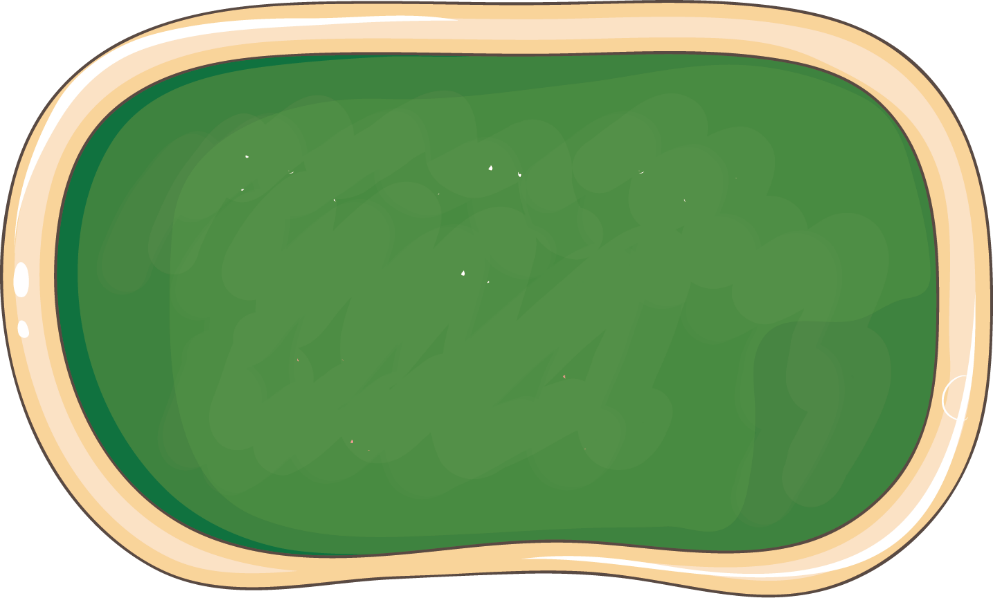 KHỞI ĐỘNG
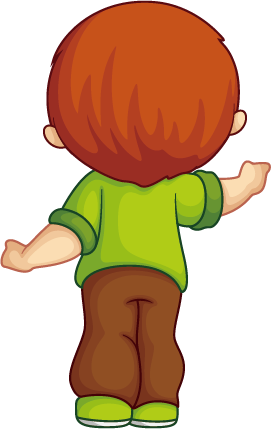 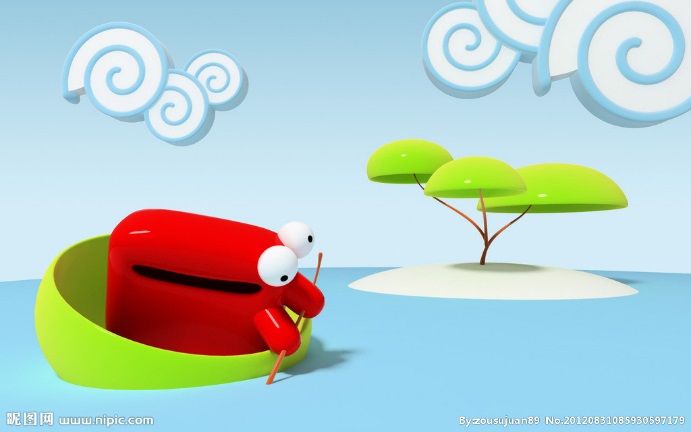 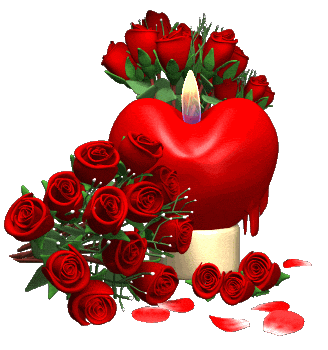 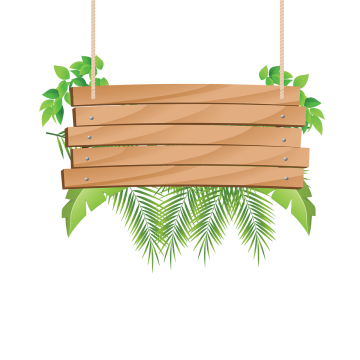 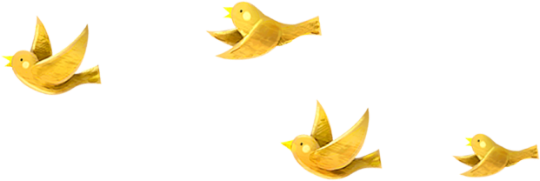 HOẠT ĐỘNG 3
LUYỆN TẬP 
THỰC HÀNH VIẾT
Đề bài:  Hãy viết bài văn nghị luận về mối quan hệ
giữa con người với tự nhiên được gợi ra trong truyện
ngắn “Muối của rừng” – Nguyễn Huy Thiệp.
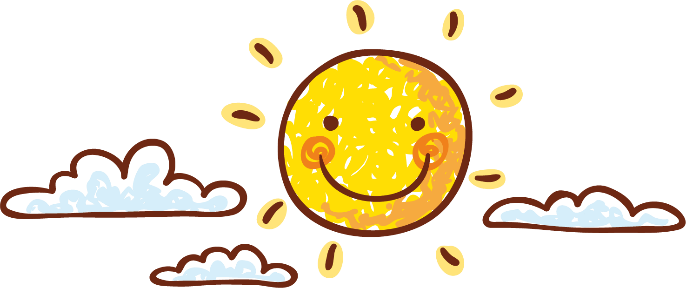 Xác định đề tài và những căn cứ để xác định đề tài trong văn bản “Muối của rừng”.
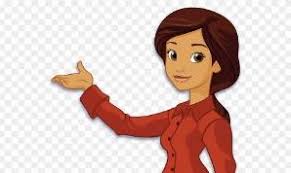 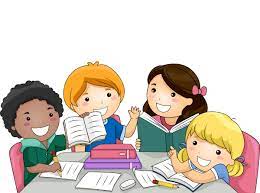 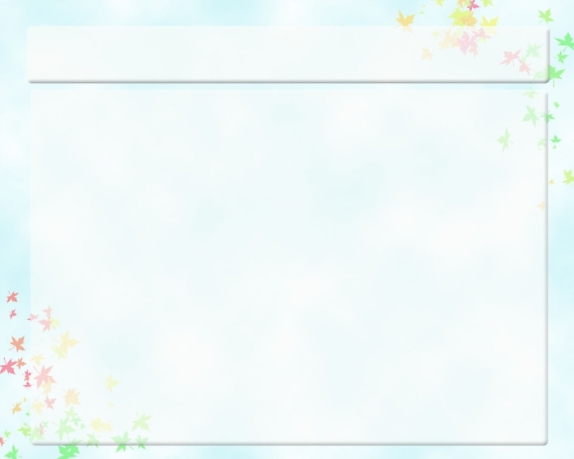 BƯỚC 1: CHUẨN BỊ VIẾT
* Đề tài: Nạn săn bắn thú rừng hoang dã ở Việt Nam hiện nay qua truyện ngắn “Muối của rừng”.
* Những căn cứ xác định đề tài: 
- Ông Diểu vào rừng đi săn, tiếp cận với đàn khỉ và dự định sẽ bắn cả gia đình khỉ.
- Tiếng sung vang lên, khỉ bố ngã nhào xuống.
- Ông Diểu giương súng định bắn khỉ mẹ.
- Ông Diểu đuổi theo lũ khỉ con và dồn con khỉ nhỏ xuống miệng vực sâu.
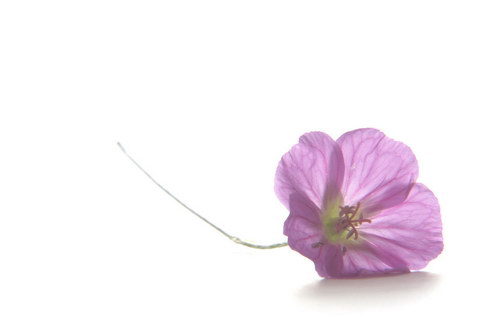 TÌM Ý, LẬP DÀN Ý
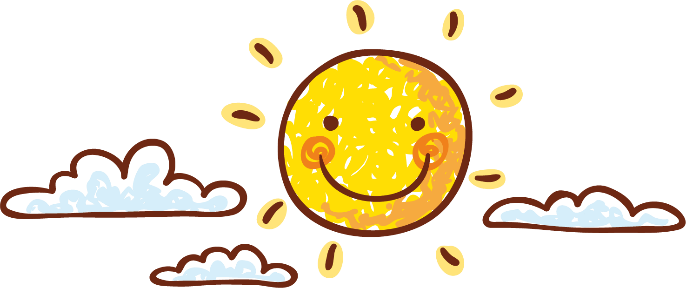 Tìm các ý để triển khai vấn đề: Nạn săn bắn thú rừng hoang dã ở Việt Nam
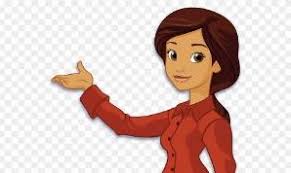 Lập dàn ý theo bố cục: Mở bài, Thân bài, 
Kết bài
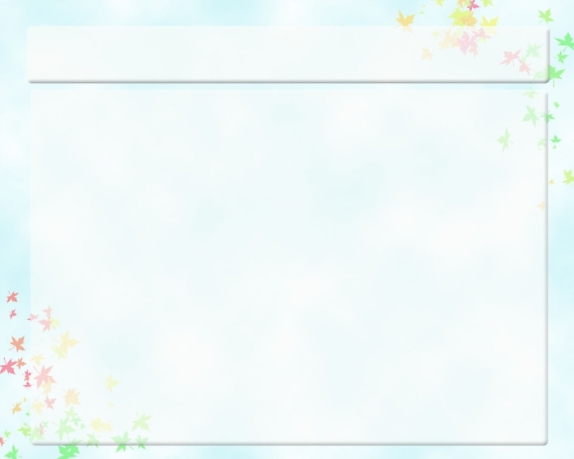 BƯỚC 2: TÌM Ý, LẬP DÀN Ý
* Tìm ý: 
- Muối của rừng cho thấy tình trạng săn bắn thú rừng hoang dã ở
Việt Nam đang diễn ra phổ biến và khá nghiêm trọng.
- Thông qua truyện ngắn “Muối của rừng”, nhà văn Nguyễn Huy
Thiệp gióng lên hồi chuông cảnh báo về hậu quả của mức độ hủy
diệt môi trường tự nhiên do con người gây ra.
- Đưa ra giải pháp, cách thức xử lí nạn săn bắn động vật hoang dã.
- Thông điệp ý nghĩa: hãy chung tay bảo vệ thiên nhiên. Vì đó là
môi trường sống của muôn loài.
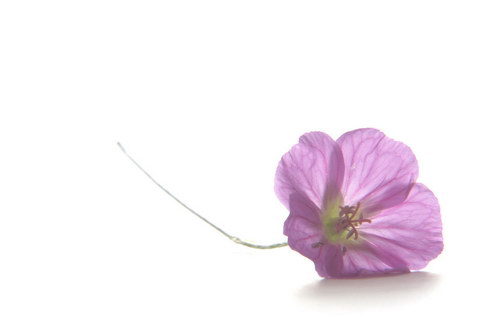 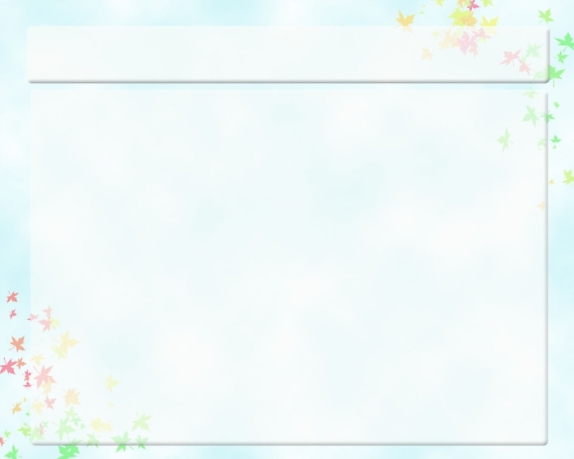 BƯỚC 2: TÌM Ý, LẬP DÀN Ý
Mở bài:
- Giới thiệu tác phẩm Muối của rừng – Nguyễn Huy Thiệp.
- Vấn đề xã hội đặt ra trong TP: Vấn đề bảo vệ động vật hoang dã. 
Thân bài:
  1. Giải thích (Nếu cần)
  2. Trình bày các luận điểm để làm rõ vấn đề xã hội trong TPVH
* Luận điểm 1: 
   Thực trạng săn bắn thú rừng diễn ra phức tạp, nghiêm trọng
    Lí lẽ - bằng chứng -> Cách lập luận.
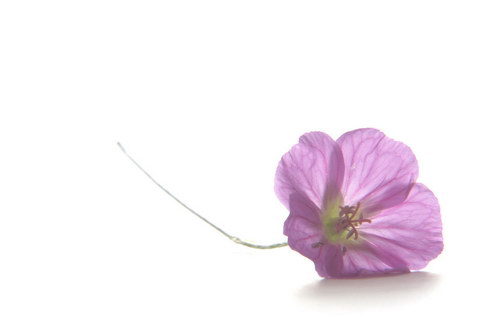 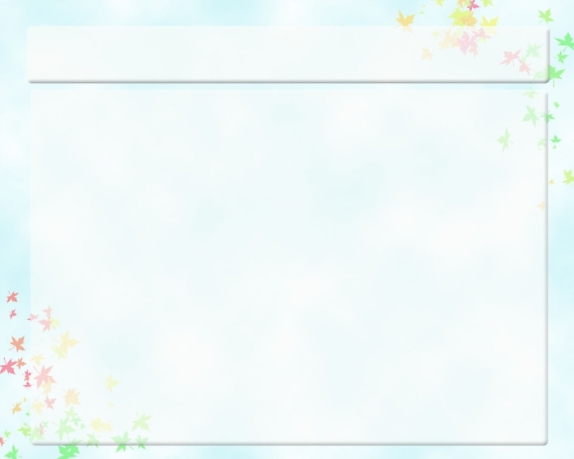 BƯỚC 2: TÌM Ý, LẬP DÀN Ý
* Luận điểm 2: Lời cảnh báo, nhắc nhở độc giả về những hậu quả
của vấn đề săn bắn động vật hoang dã.
          Lí lẽ - bằng chứng -> Cách lập luận 
* Luận điểm 3: Những biện pháp xử lí vấn đề săn bắn động vật
hoang dã.
          Lí lẽ - bằng chứng -> Cách lập luận 
3. Bình luận về ý nghĩa của vấn đề xã hội được gợi ra trong TPVH
- Để giải quyết vấn đề săn bắn thú rừng, nên chăng chỉ dựa vào lòng
trắc ẩn của cá nhân như ông Diểu? Những ưu điểm và hạn chế?
- Trách nhiệm bảo vệ động vật hoang dã thuộc về những ai?
-> Quan điểm với nhiều góc nhìn khác nhau (cùng chiều trái chiều)
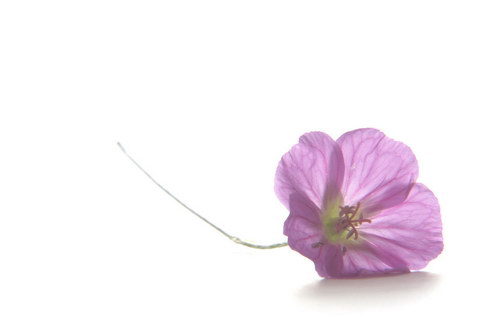 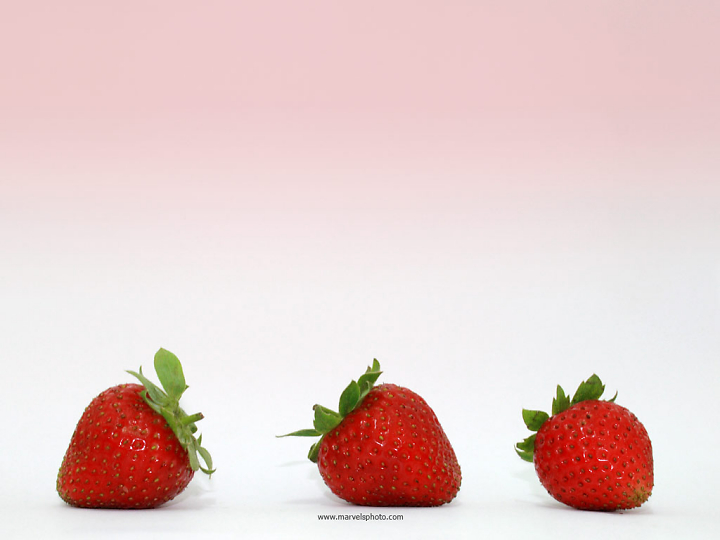 Kết bài: 
- Khẳng định vấn đề: Bảo vệ động vật hoang dã là điều cấp bách, quan trọng và cần thiết.
- Đánh giá đóng góp của tác phẩm về vấn đề nghị luận.
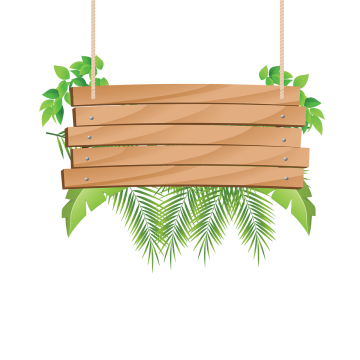 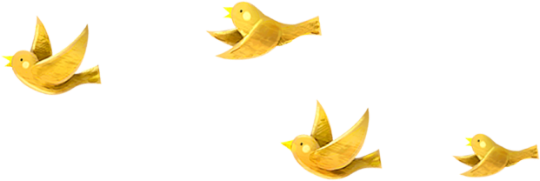 BƯỚC 3
VIẾT, 
CHỈNH SỬA 
HOÀN THIỆN BẰNG BẢNG KIỂM
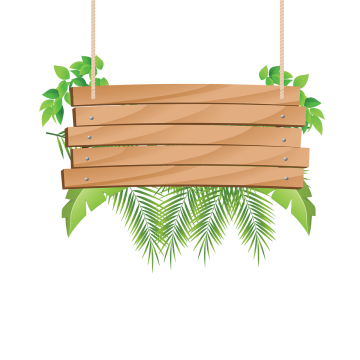 BÀI VĂN 
THAM KHẢO
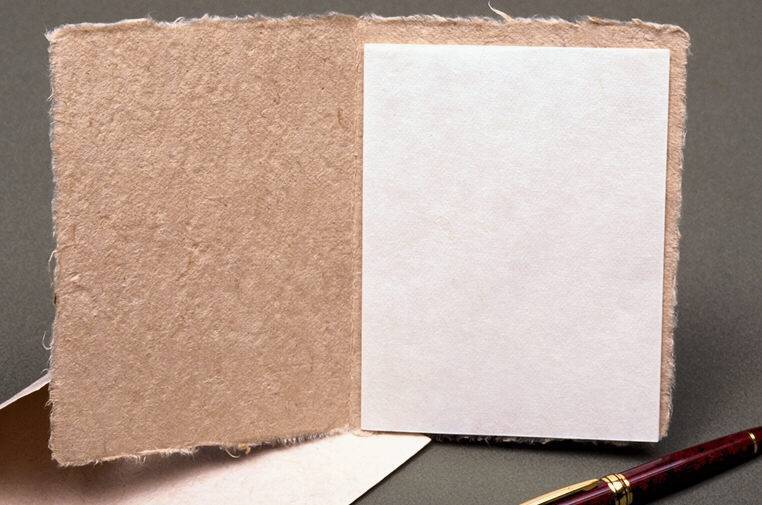 BÀI 
VĂN
THAM 
KHẢO
I. Mở bài 
II. Thân bài
Luận điểm 1
Luận điểm 2
Luận điểm 3
Bàn luận
III. Kết bài
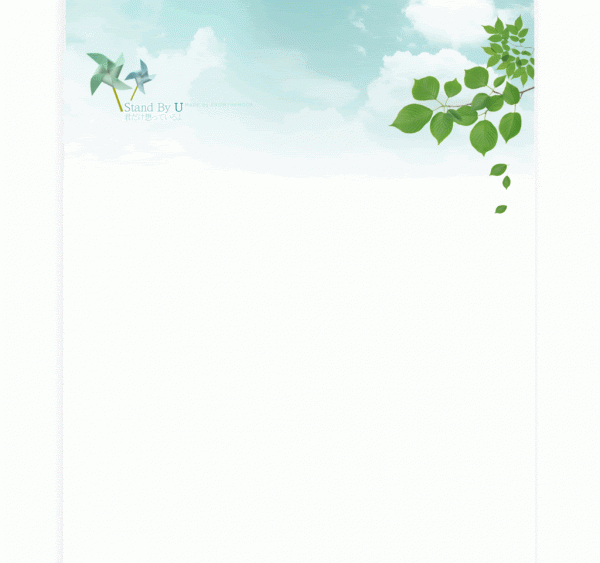 MỞ BÀI:  Những người thợ tốt nhất tạc lên đá không phải là công cụ sắt hay đồng, mà là bàn tay dịu dàng của gió và nước làm việc thư thả trong thời gian thoải mái. – Henry David Thoreau. Thật vậy, thiên nhiên luôn chứa đựng những điều kỳ bí với sức hút lạ thường khiến cho con người mong muốn khám phá những điều diệu kỳ ẩn sâu bên trong. Vậy nên, tình yêu thiên nhiên là đề tài muôn thuở, gắn bó tri kỉ với người cầm bút. Nhà văn Nguyễn Huy Thiệp đã mang một góc nhìn mới, một trải nghiệm mới về mối quan hệ giữa thiên nhiên, động vật hoang dã và con người qua truyện ngắn “Muối của rừng”. Qua đó nhà văn đặt ra vấn đề:  Làm thế nào để bảo vệ động vật hoang dã?
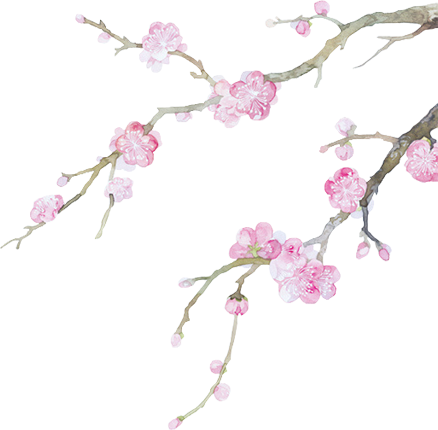 LUẬN ĐIỂM 1: Thiên nhiên là những gì tồn tại xung quanh chúng ta nhưng không phải con người tạo ra. Tình yêu thiên nhiên là sống hòa hợp, gắn bó,rung động trước những cảnh đẹp của tự nhiên. Chúng ta yêu quý, trântrọng những gì thiên nhiên tặng ban đồng thời phải giữ gìn và bảo vệnét đẹp trù phú, hoang dã. Thế nhưng, thực trạng săn bắn thú rừngđang diễn ra phức tạp và nghiêm trọng. “Muối của rừng” kể về một ông già tên Diểu đi săn thú rừng trong tiết xuân. Ông bắn được một con khỉ đực trong đàn khỉ, nhưng khỉ cái cứu khỉ đực, còn khỉ con cướp súng của ông. Cuối cùng, ông băng bó cho khỉ đực và thả nó đi sau những chiêm nghiệm sâu sắc. Như vậy, hành trình cầm súng săn thú rừng của ông Diểu chính là quá trình xâm lấn không gian thiên nhiên của văn minh con người. Bởi ông Diểu nhìn thiên nhiên như mộtthứ phông nền để trục lợi và thỏa mãn bản thân. Ông bắn thú không để lấy thức ăn, mà để giải trí nhân dịp “thằng con học ở nước ngoài gửi về biếu ông khẩu súng hai nòng”. Ông vào rừng, lấy thiên nhiên làm niềm khuây khỏa “tất cả những trò nhố nhăng đê tiện hàng ngày”. Cầm cây súng trong tay, ông Diểu như một vị thánh, có quyền quyết định sinh hay sát với muông thú. Ông tha cho mấy con chim vì “chim xanh ông chén chán rồi.” Ông tha cho đôi gà rừng sau khi tự nhủ “bắn sẽ trượt thôi”. Rồi với quyền lực của cây súng, của khoa học và văn minh, ông bắn thành công một chú khỉ. Ông không coi thiên nhiên là thiên nhiên, mà soi chiếu thiên nhiên từ lăng kính con người. Ông trút lên chú khỉ tội nghiệp những hằn học mà ông mang từ xã hội vào trong rừng. Thực trạng phá hủy thiên nhiên hiện nay đang diễn ra nghiêm trọng.
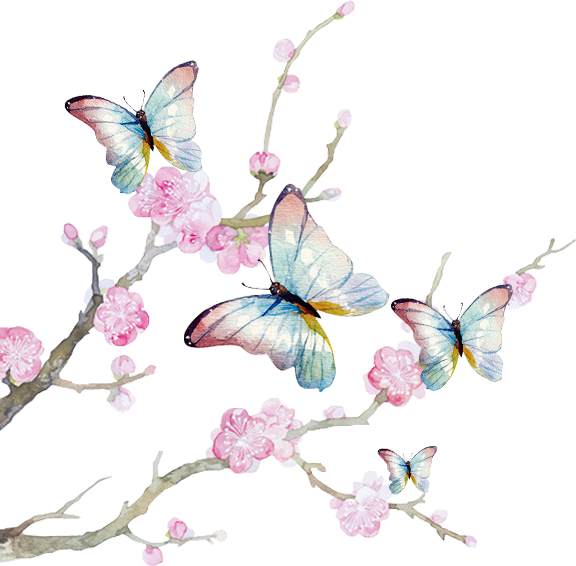 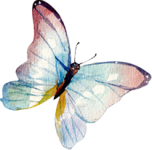 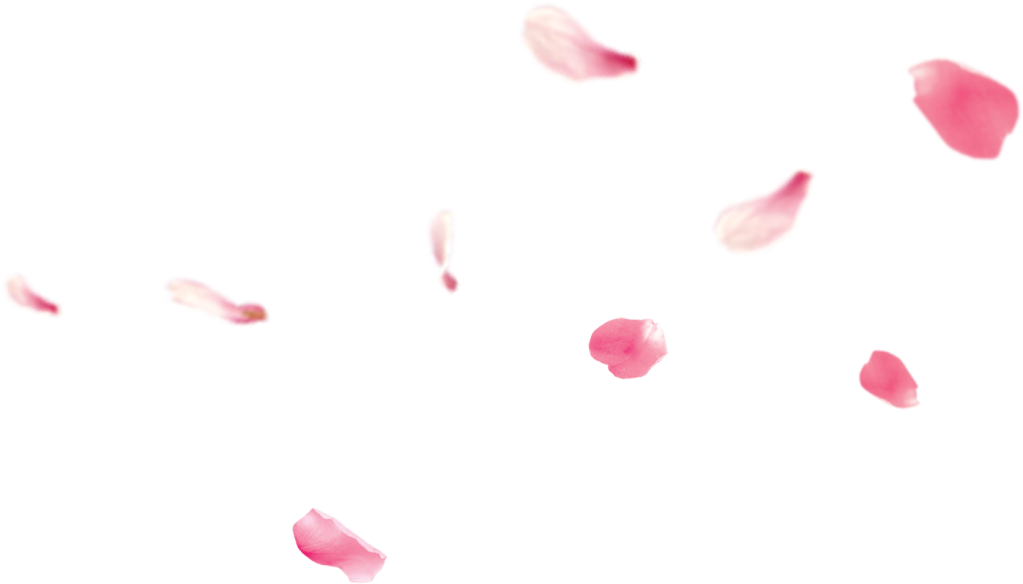 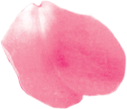 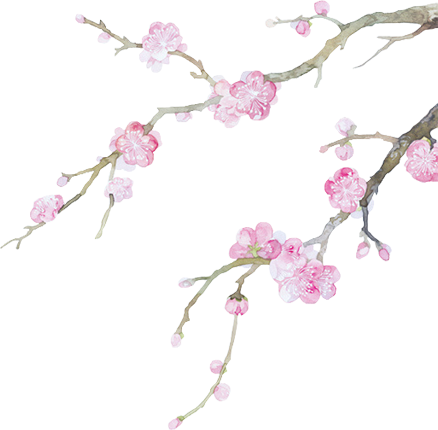 LUẬN ĐIỂM 1: Theo Báo cáo Sức sống Hành tinh 2020 của Tổ chức Quốc tế về Bảo tồn Thiên nhiên (WWF), trong vòng 50 năm qua, quần thể các loài động vật có xương sống đã suy giảm 68%. Tại Việt Nam, nhiều loài động vật hoang dã đang đối mặt với nguy cơ tuyệt chủng do bị buôn bán và tiêu thụ bất hợp pháp vì nhiều mục đích khác nhau như làm thực phẩm, thuốc chữa bệnh, đồ trang sức. Đặc biệt gần đây, giới trẻ rộ lên phong trào nuôi thú cưng là các loài động vật hoang dã độc, lạ. Tại vườn Quốc gia Tràm Chim - Đồng Tháp, trước đây có khoảng 7.000 cò ốc và hàng chục ngàn chim di cư khác cư ngụ. Nay các loài này gần như vắng bóng, chỉ còn lác đác một số con, một số đàn tìm đến. Minh chứng năm 2019 chỉ có 4 con sếu đầu đỏ bay về, trong năm 2020, gần như không thấy đàn nào di cư về. Tương tự thành phố Cần Thơ, nơi đây vườn chim Bằng Lăng, phường Thới Thuận, quận Thốt Nốt từng được ví là thiên đường chim trời bởi sự đa dạng phong phú các loài chim di cư bay về cư ngụ. Song hiện nay, tại vườn chim này,  số lượng chim, đàn bay về quá ít, chỉ đếm trên đầu ngón tay.
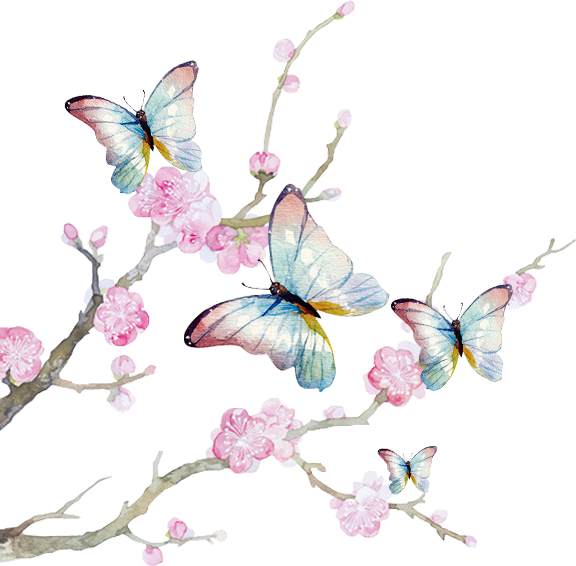 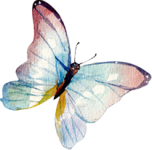 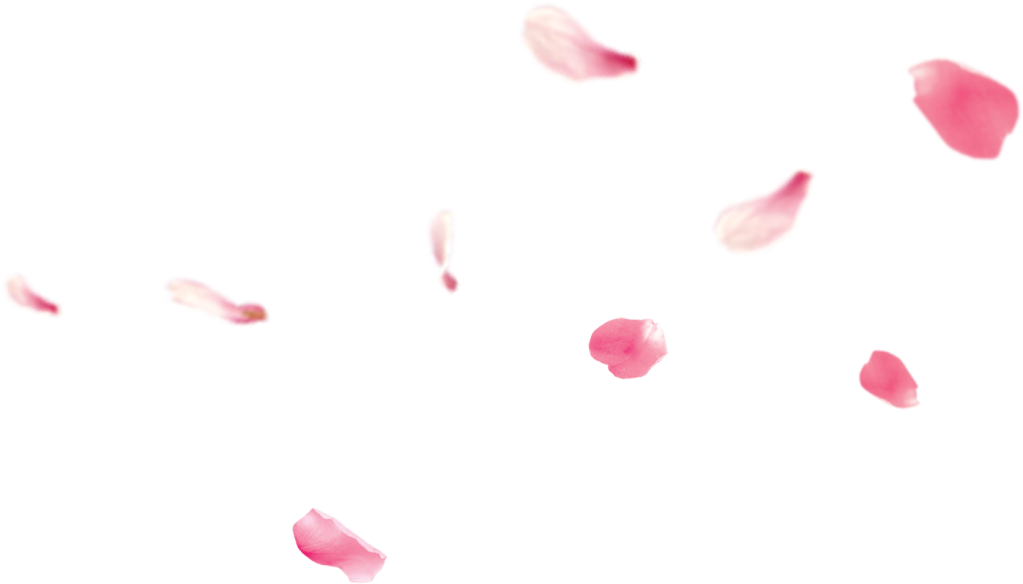 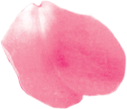 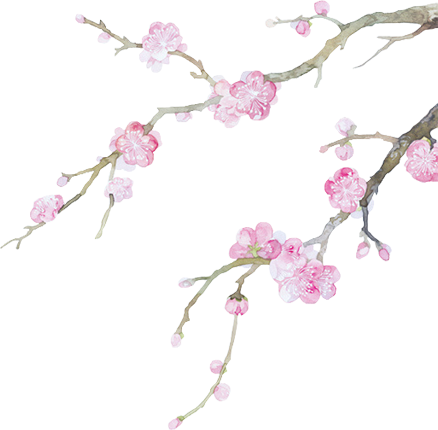 LUẬN ĐIỂM 2: “Muối của rừng” đưa ra lời cảnh báo, nhắc nhở độc giả về những hậu quả khôn lường của việc săn bắn động vật hoang dã. Việc săn bắt chim, thú rừng tuỳ tiện cùng với nạn đốt phá rừng bừa bãi đã phá hoại nghiêm trọng môi trường sống của nhiều loài động vật, làm cho một số loài trở nên hung dữ, gây ra những thảm hoạ đối với con người. Chẳng hạn như nạn voi dữ, lợn rừng phá hoại cơ sở sản xuất ở Gia Lai; nạn chuột, châu chấu phá hoại mùa màng ở nhiều nơi… Mất chỗ trú, nhiều đàn chim di cư đến các lùm cây, bụi rậm, các cánh rừng ngập mặn, cánh đồng để trú ngụ và tìm kiếm thức ăn. Đây là cơ hội cho một số tay săn chim bán làm thức ăn mà không biết rằng nguy cơ lây nhiễm dịch bệnh rất cao. Đặc biệt hiện nay dịch cúm gia cầm đang diễn ra tại nhiều nước, trong đó Campuchia có dịch lây sang người và có 2 trường hợp tử vong. Một bộ phận người tiêu dùng luôn cho rằng, ăn thịt thú rừng thể hiện đẳng cấp sang trọng. Nhưng đây là suy nghĩ hoàn toàn sai lầm! Khi thú rừng tiềm ẩn nhiều loại dịch bệnh khó lường trong điều kiện biến đổi khí hậu, môi trường diễn biến phức tạp lại them nhiều ngày đi săn trong rừng buộc tay săn phải dùng hóa chất bảo quản là hiểm họa khôn lường, ảnh hưởng đến sức khỏe, kể cả tính mạng con người. Có lẽ, cả người săn bắt lẫn người tiêu thụ có thể vô tình hay cố ý mà không nghĩ đến vi phạm pháp luật trong bảo tồn, bảo vệ động vật hoang dã quý hiếm,  có nguy cơ vướng vào vòng lao lý. Thực tế đã xảy ra nhiều trường hợp trong và ngoài nước vi phạm săn bắt, tiêu thụ, giam nhốt động vật rừng quý hiếm đã bị phạt tiền và phạt tù.
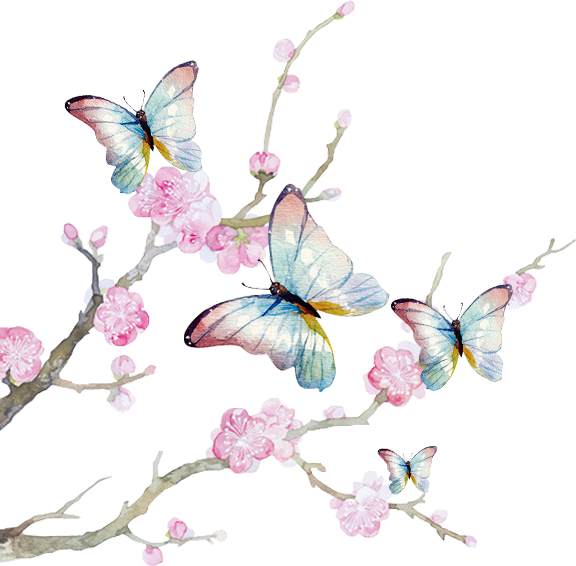 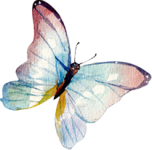 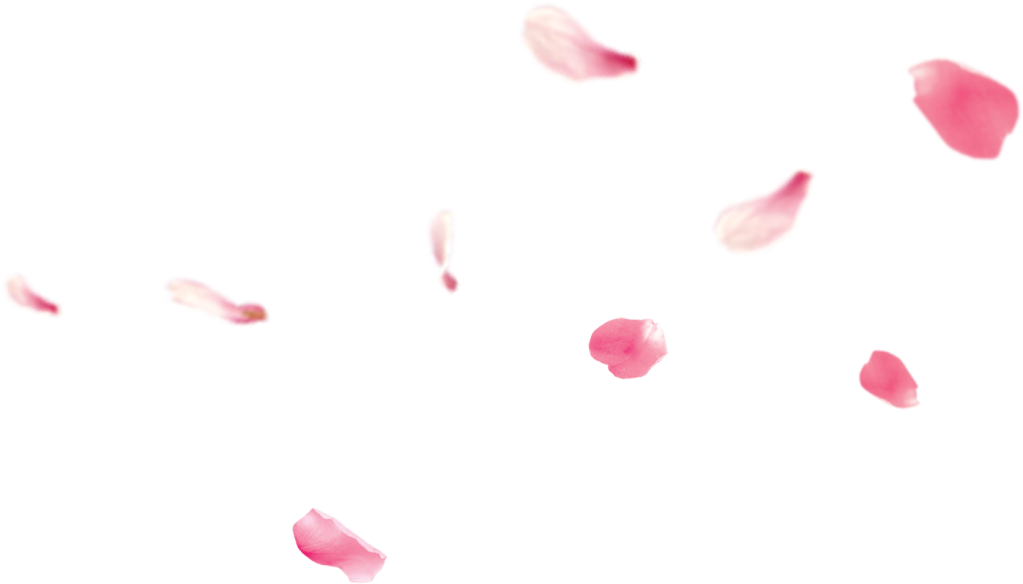 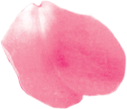 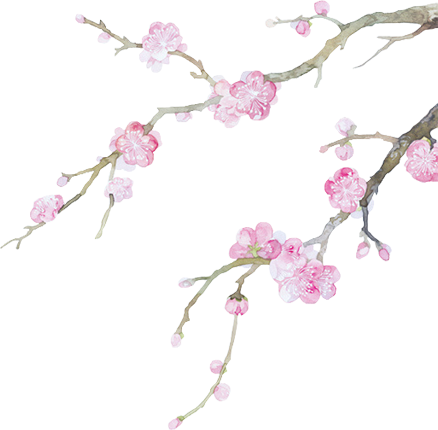 LUẬN ĐIỂM 3: Thiên nhiên ban tặng cho chúng ta rất nhiều thứ, vậy mà ta không biết giữ gìn và bảo vệ. Giờ đây, khi môi trường đang dần bị xuống cấp, xuất hiện nhiều “bệnh lạ” hơn, con người mới nhận thức được tầm quan trọng của môi trường. Do vậy, chúng ta phải sống gần gũi, hòa hợp với thiên nhiên; đưa thiên nhiên đến gần với cuộc sống của mình  chính là trách nhiệm của mỗi con người. Tại Việt Nam, tội phạm liên quan đến động vật hoang dã ngày càng trở thành mối nguy hiểm lớn cho công tác bảo tồn và phát triển kinh tế – xã hội. Vì vậy đấu tranh phòng chống tội phạm động vật hoang dã dần trở thành ưu tiên số một của các cơ quan thực thi pháp luật. Cần có những biện pháp nào để xử lí vấn đề săn bắn động vật hoang dã? Trước tiên cần bổ sung “hành vi sử dụng động vật hoang dã” vào nhóm đối tượng các hành vi vi phạm quy định về bảo vệ động vật hoang dã nhằm hạn chế nhu cầu, thói quen sử dụng, tiêu dùng động vật hoang dã bất hợp pháp của một bộ phận người dân. Hơn nữa, về lâu dài, cần xây dựng luật riêng về bảo vệ động vật hoang dã. Hiện trên thế giới đã có 56 quốc gia ban hành luật riêng về động vật hoang dã. Điều này giúp thực thi hiệu quả công tác phòng, ngừa, phát hiện và xử lý tội phạm động vật hoang dã một cách thống nhất. Cần tăng cường tập huấn cho đội ngũ cán bộ thực thi pháp luật về bảo vệ động vật hoang dã, đồng thời đẩy mạnh sự phối hợp liên ngành trong hoạt động phát hiện, điều tra, truy tố, xét xử tội phạm giữa các cơ quan thực thi pháp luật như kiểm lâm, hải quan, cảnh sát biển, bộ đội biên phòng, an ninh hàng không, Interpol… Bên cạnh đó, cần xây dựng bộ cẩm nang nhận diện các loài động vật hoang dã được pháp luật bảo vệ, giúp các cơ quan chức năng giám sát, phát hiện, xử lý vi phạm hiệu quả hơn. Hơn cả là sự tham gia của cộng đồng có vai trò quan trọng trong quản lý, bảo vệ các loài động vật hoang dã. Các tổ chức, chuyên gia trong và ngoài nước kêu gọi cộng đồng tham gia bảo vệ, nâng cao nhận thức về các nguy cơ liên quan đến hành vi săn bắt, tiêu thụ thịt động vật hoang dã nhằm giảm nhu cầu về mua bán. Qua nhiều kênh, nhiều biện pháp tuyên truyền, giáo dục, người dân từng bước nâng cao nhận thức bảo tồn, bảo vệ động vật hoang dã, đặc biệt là động vật quý hiếm, có nguy cơ diệt chủng.
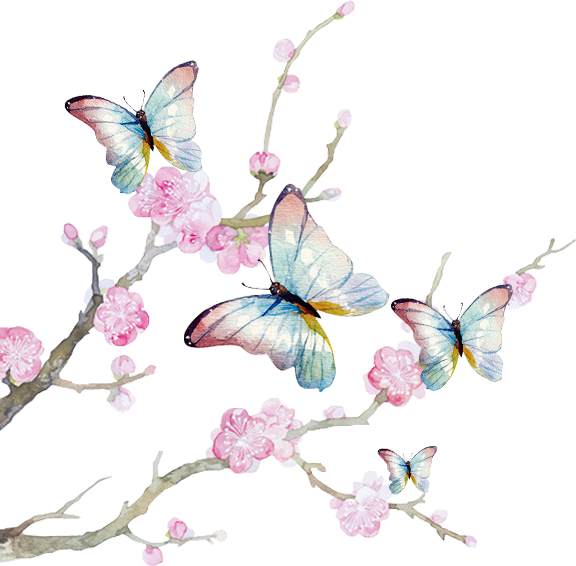 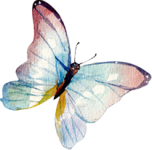 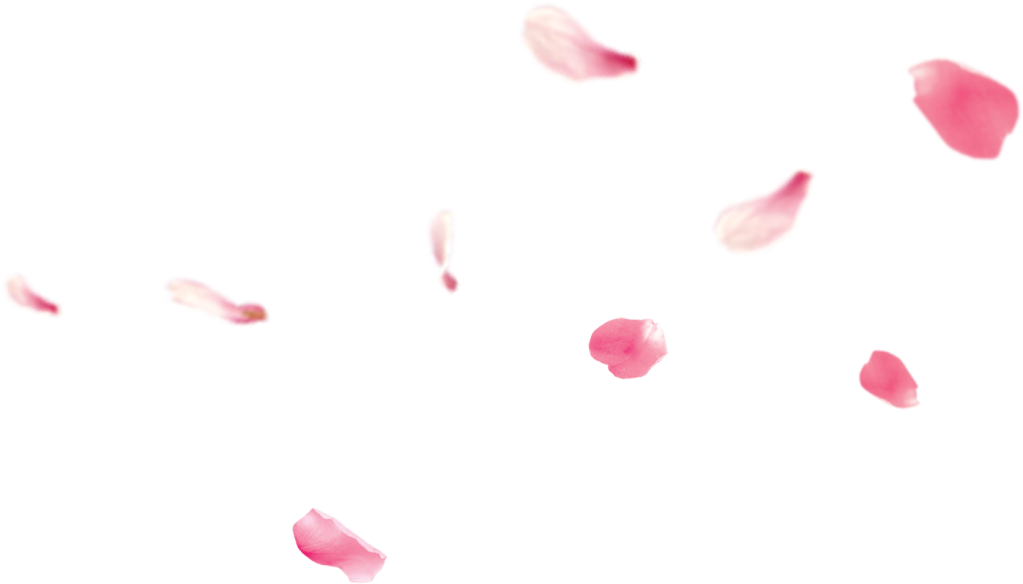 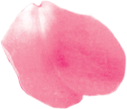 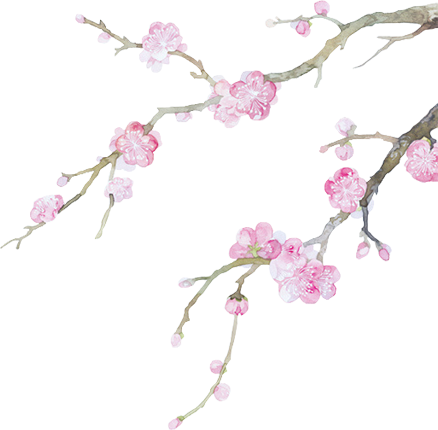 BÀN LUẬN: Để giải quyết vấn đề săn bắn thú rừng, nên chăng chỉ dựa vào lòng trắc ẩn của cá nhân con người như ông Diểu? Muối của rừng chỉ có một nhân vật người là ông Diểu, nhưng có hai nhân vật thú là cặp đôi khỉ. Trong khi ông Diểu đại diện cho thế giới văn minh loài người, thì hai chú khỉ là hiện thân của thiên nhiên. Chính chú khỉ đã giúp ông thức tỉnh để cứu rỗi thiên nhiên. Ông Diểu nhận ra sự sai trái trong hành động của mình ngay khi hoàn thành phát sung và ông đã sửa sai bằng cách chữa vết thương và thả nó đi. Vào thời điểm này, ông bắt đầu nhận ra, hình như thiên nhiên cũng như con người, và muông thú cũng có thứ tình của nó. Cái tình ấy dần lấn át cái lý phiến diện của con người và kéo ông về với thiên nhiên, giúp ông chợt nhận ra “trách nhiệm đè lên lưng mỗi sinh vật quả thật nặng nề” trong ngôi nhà sinh thái. Hành động của ông Diểu không phải là một phút yếu lòng của gã thợ săn mà đánh dấu sự thay đổi trong nhận thức của nhân vật. Việc tự tin cầm súng vào rừng bắn khỉ thể hiện tâm thế đối đầu trực diện với thiên nhiên nhưng với hành động tha mạng khỉ, nhân vật ông Diểu cho người đọc thấy rằng chúng ta còn một sự lựa chọn khác trong cách đối xử với thiên nhiên. Sự cứu rỗi bắt đầu từ sự thay đổi trong thái độ và góc nhìn về miền hoang dã. Có thể nói, nhân vật Diểu tới cuối tác phẩm đã hoàn thành một hành trình. Ông vào rừng đi tìm bạo lực với tâm thế của kẻ thống trị nắm trong tay hành trang văn hóa nhưng lúc đi ra như một người rừng chưa từng biết tới thế giới sự văn minh tạo dựng của con người. Ông đã khước từ toàn bộ điểm nhìn trịch thượng của con người để hòa nhập với tự nhiên. Và ông đã tìm thấy vị trí của mình trong ngôi nhà chung mang tên Trái đất. Xét về cơ bản, văn chương không thể đưa ra một giải pháp mang tính khoa học kỹ thuật cho thảm họa môi trường, ít có vai trò trong việc bảo vệ hệ sinh thái. Tuy nhiên, điều văn chương có thể làm là xóa bỏ những định kiến về sự đối đầu với thiên nhiên, tách con người khỏi vị trí tối cao để loài người có thể tái sinh và trở thành những người bạn của Trái đất. Muối của rừng đưa ra giải pháp cho tất cả chúng ta: trước khi nói tới chính sách, tới bền vững, tới bảo tồn, hãy thay đổi những định kiến, nhận thức trong bản thân mỗi người. Khi ấy, ta sẽ thấy mình trong thiên nhiên, và thấy thiên nhiên trong mình.
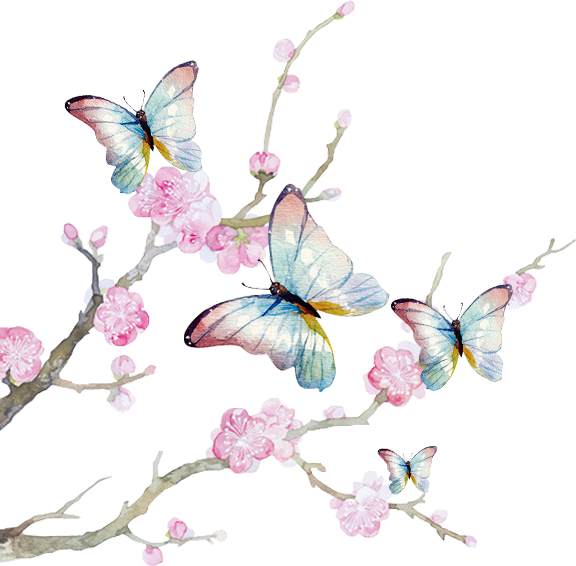 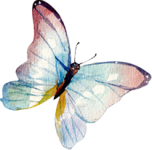 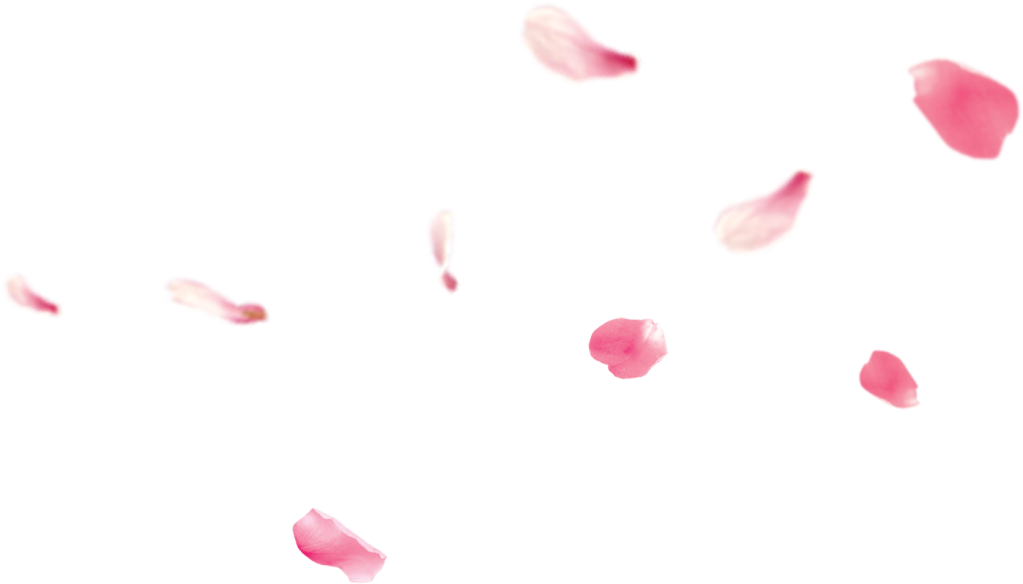 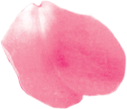 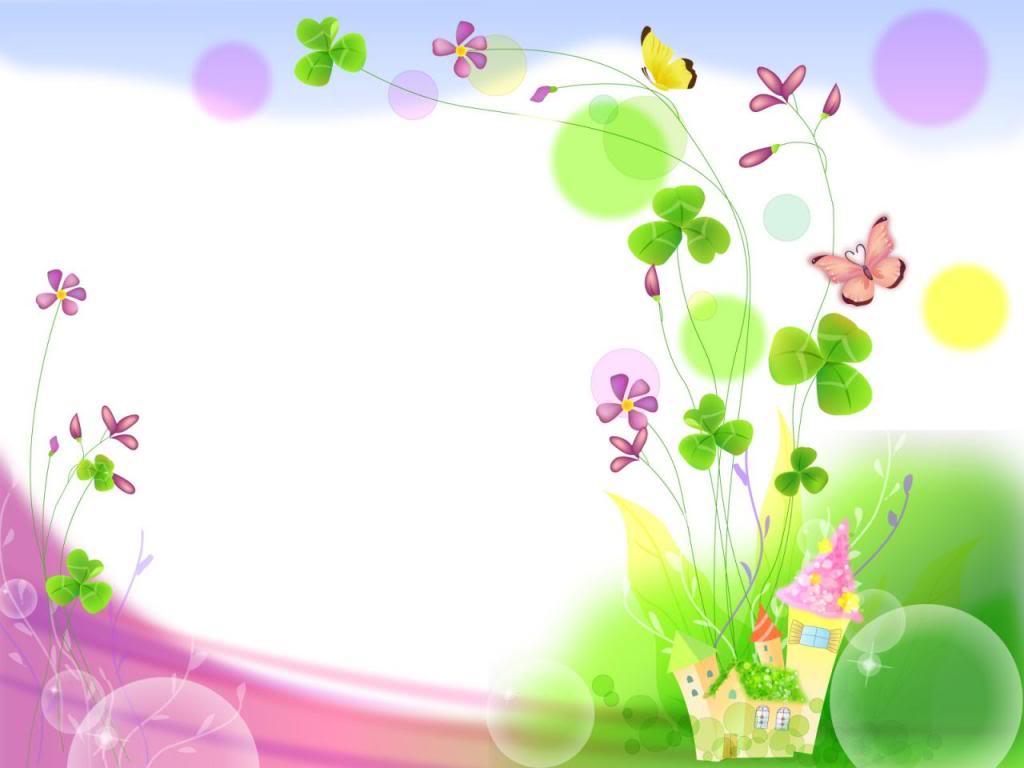 KẾT BÀI: Ta thường nghĩ trọng trách cứu thiên là của các tập đoàn, các tổ chức quốc tế, và các nhà khoa học mà không biết rằng văn chương vànghệ thuật có vai trò quan trọng trong cuộc đấu tranh vì một môitrường sống trong sạch hơn. Vậy nên, thay đổi nhận thức của conngười về thiên nhiên là điều cần thiết. Hãy yêu thiên nhiên để lòng mình được thảnh thơi, yên bình.
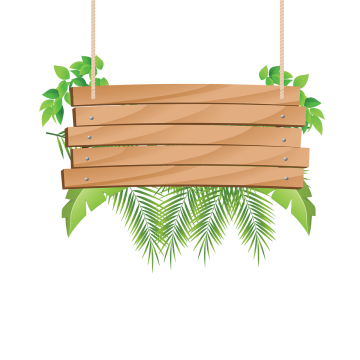 HOẠT ĐỘNG 4
VẬN DUNG
(Trả bài)
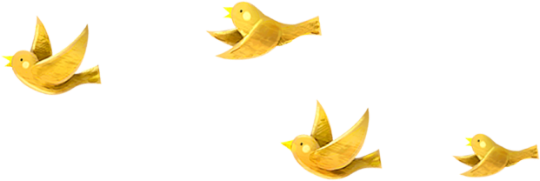 HOÀN THÀNH PHT: MÔ HÌNH DÀN BÀI NL
VỀ MỘT VẤN ĐỀ XÃ HỘI TRONG TÁC PHẨM VH
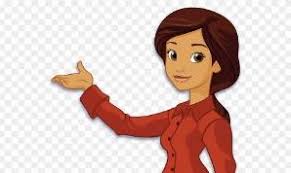 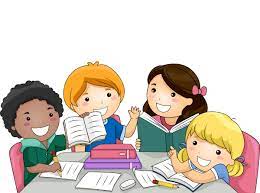 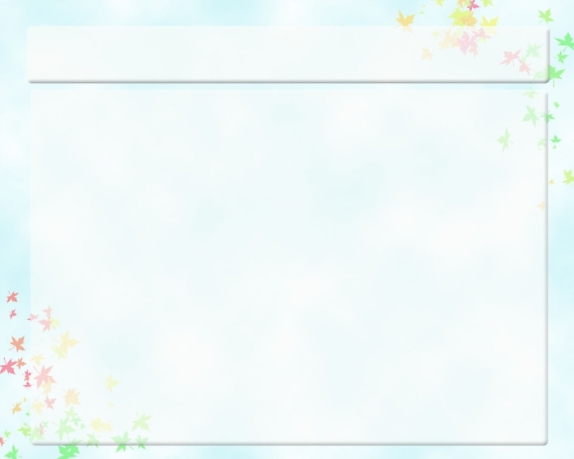 PHT: MÔ HÌNH DÀN BÀI NL VỀ MỘT VẤN ĐỀ XÃ HỘI TRONG TÁC PHẨM VH
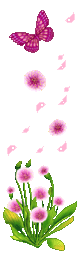 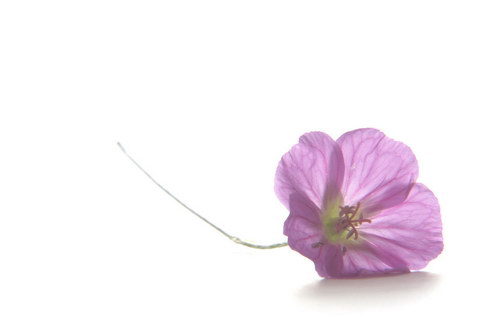 Học thuộc mô hình dạng bài 
NL về một vấn đề XH trong TPVH
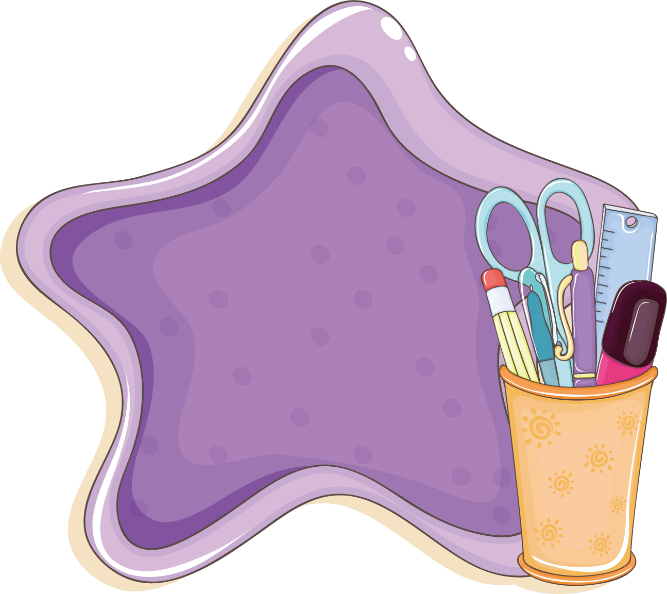 Chuẩn bị phần nói và nghe
Đề bài: SGK/31
HƯỚNG DẪN VỀ NHÀ
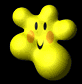 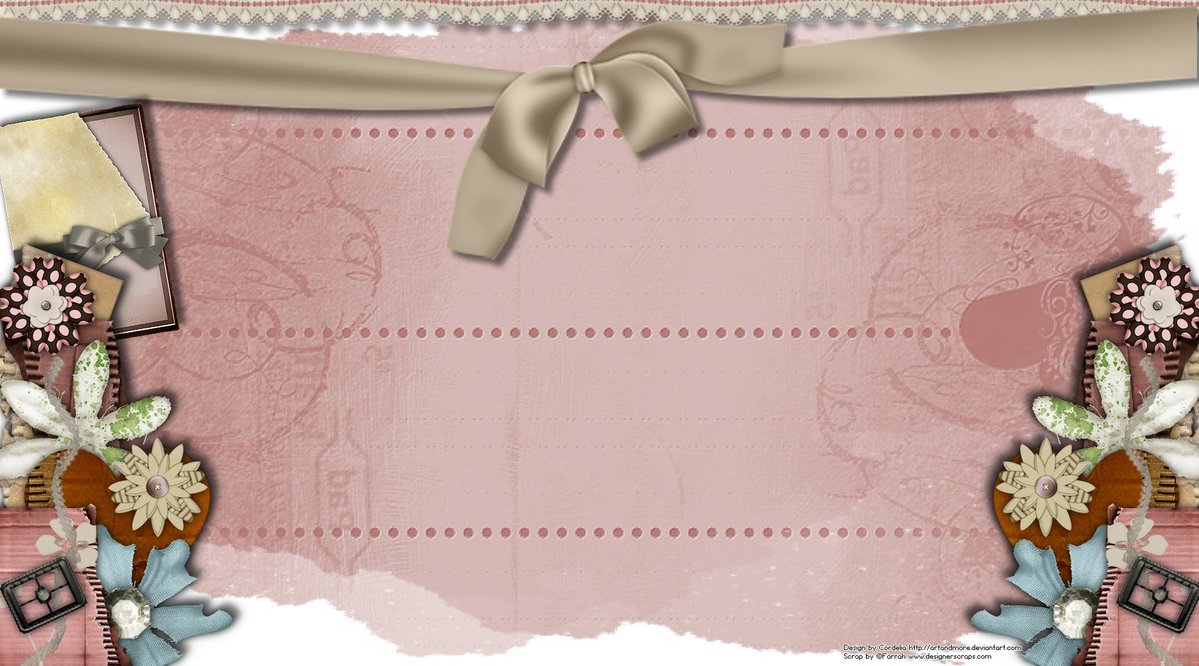 CHÂN  THÀNH 
 CÁM  ƠN
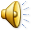